Yara, vücuda dıştan yapılan etkilerin meydana getirdiği deri 
   ve deri altı dokularda sınırlı hasar oluşması, deri ve doku 
   bütünlüğünün bozulmasıdır. 
Yara oluştuktan sonra kanama ,şekil bozukluğu, organda 
   işlev bozukluğu ve ağrı gibi belirtiler oluşmaktadır. Yara 
   bölgesindeki hücrelerde oluşan hasarın ciddiyeti travmanın 
   büyüklüğüne, dokudaki oksijen azlığının derece ve süresine, 
   yaralanan hücre tipine bağlıdır.
YARA ÇEŞİTLERİ
Kapalı Yaralar : Travma etkisi ile deri  bütünlüğü 
   bozulmadığı ,ancak dokuda hasarın olduğu yaralardır.

Ezik yaraları: deri yüzeyinde ayrılma olmadan yumuşak 
  dokuların ezilmiş, doku katları ayrılmış , küçük kan  
  damarları yaralanmıştır.

Morarma yaraları : genellikle küt yüzeyler ve cisimlerle 
  oluşan travma sonucu  gelişen , derinin açılmadığı ,ancak  
  kan damarlarının hasar görmesi sonucu doku  arasında 
  kan toplanması ile oluşan yaralardır .
KAPALI YARALAR
Kızarıklık: kızarıklık tek bir bölgede yada yaygın şeklinde 
   olabilir. yüzeysel travma ve yanıklar sonucu oluşur.   

Dalgalanma yaraları: bomba ve mayın gibi patlayıcı 
   silahların iç organlarda yaralanma meydana 
   getirmesidir .Yüksek basınçlı hava nedeniyle ağır bir doku 
   hasarı vardır. Dışarıdan yaralanma belirtisi görülmesine 
   rağmen kazazedede şok tablosu gelişebilir.
AÇIK YARALAR
Travma etkisi ile deri ve doku bütünlüğünün   
  bozulduğu yaralanmalardır.

Kesici yaralar : yara kenarında doku hasarı  
   olmadan anatomik bütünlük bozulmuştur.

Yırtık yaralar : deri altındaki dokulardan 
   ayrılmış , deri dokuları ezilmiştir .Travma bölgesinde   
   çoğu kez kan dolaşımı bozuktur.
AÇIK YARALAR
Batıcı delici yaralar: kazalar, Enfeksiyon ve bazı 
  tıbbı gelişmeler sırasında , batıcı cisimlerin deriye    
  ve derin dokulara saplanması ile olur .
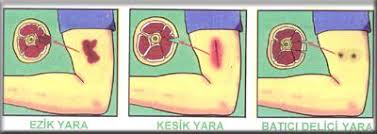 YAraLANMALARDA İLK YARDIM
Kapalı yaralanmalarda ilk yardım ;
Şişme ve kanamayı kontrol etmek için yaralanma 
   bölgesinin üzerine havlu ya da beze sarılı olarak    
   buz konulmalıdır
Kanama oluşmasını önlemek için basınç 
   uygulanır . Kol ve bacaklarda kanama kontrolü   
   için elastik bandaj tercih edilmelidir
YAraLANMALARDA İLK YARDIM
Ağrıyı azaltmak için yaralanma bölgesi yukarıda ve hareketsiz şekilde tutulmalıdır
Deri altında oluşan şişliklere dokunulmamalıdır
YALANMALARDA İLK YARDIM
Açık yaralarda ilk yardım;
Kazazede güvenli bir yere alınmalı , oturtulmalı ve 
   yaralanma derecesi değerlendirilmeli
Kazazedenin yaşamsal bulguları değerlendirilmeli
Yara giysilerin altında ise giysi çıkartılmaya 
   çalışmamalı, giysiler yırtılarak veya kesilerek   
   çıkartılmalı
YAraLANMALARDA İLK YARDIM
Kanama varsa durdurulmalı
Enfeksiyondan korunması için yara kapatılmalı
Kirli yaralar bol su ile yıkanmalı
Yara pansuman ve sargı ile kapatılmalı , hareket etmesini 
   engellemek için için tespit yapılmalı
YAraLANMALARDA İLK YARDIM
Yarada batıcı yabancı cisimler(cam parçası)varsa simit 
   sargı yapılarak yara pansumanıyla kapatılmalı ve  
   hastaneye sevk edilmeli
Yapılan ilk yardım girişimlerinden sonra en kısa sürede 
   hastaneye sevk edilmeli
Yaralı bölgenin üzerine soğuk uygulama yapılmalı
Yara bölgesine pamuk gibi malzeme uygulanmamalı
YARALANMALARDA İLK YARDIM
Yarada dışarıya çıkan dokular varsa içeriye   
   yerleştirilmeye çalışılmamalıdır .
Yara derinliğini anlamak için yaraya dokunulmamalı
Yara içindeki yabancı cisimler çıkartılmaya çalışılmamalı
Yara bölgesine dezenfektan ya da yara tozu dökülmemeli
Ciddi yaralanmalarda ağızdan sıvı ya da yiyecek 
   verilmemelidir.
TRAVMA TANIMI
Travma küt ya da dokuya nüfuz eden bir 
   mekanizma ile ortaya çıkan enerjiye maruz kalan 
   kişinin vücut yüzeyinde yada derin dokularında 
   hasar oluşmasıdır. Travma sonrası organ ve 
   dokularda oluşan hasar travmanın şiddeti ve yeri 
   ile ilgilidir . Travmalar çeşitli nedenlerden dolayı 
   meydana gelmektedir.
TRAVMA TANIMI
Bunların en başta gelen nedenleri trafik kazaları, iş kazaları, ev kazaları , terör saldırıları ve eylemleridir.
Yaralanma vücudun herhangi bir enerji ile birden bire karşılaşması sonucu ortaya çıkan sonuçtur . Bu enerji ısı , elektrik ,kimyasal maddeler, radyasyon ya da hareket olabilir.
Yaralanmamın en önemli nedenlerinden biri olan hareket beden için öldürücü olabildiği gibi kalıcı izler bırakabilen bir eneji türüdür.
TRAVMA TANIMI
Hareket halindeki bir bedene dışardan bir darbe geldiğinde, hareket enerjisi farklı bir enerjiye dönüşmek ister; hareket halindeki bir bedene bu enerji dönüşümü çok hızlı olur ve yaralanma ile sonuçlanır .

Yaralanma küçük bir alanı etkileyebileceği gibi hayati organları da etkileyecek kadar geniş bir alanı etkileyebilir. 

Yaranın ve etkilene bölgenin büyüklüğü yaralanma şiddetine  bağlıdır .
TRAVMA TANIMI
Kazalar ile oluşan yaralanmalar geniş bir alanı etkilemekle 
   hayat kurtarıcı olan ve altın saat olarak bilinen sürecin iyi 
   anlaşılması ve en kısa zamanda en etkin ilk yardım yapılarak, yaralının hastaneye ulaştırılması gerekmektedir. 
Genellikle, yaralanmalarda öngörülen bu altın saat en fazla 25  
    dakikadır .
MOTORLU ARAÇ KAZALARI
Trafik kazalarında yaralanmayı oluşturan mekanizmalar 
   farklıdır. Aracın doğrudan kazazedeye çarpması 
   durumunda oluşan enerjinin büyük bir kısma kazazedeye 
   yöneliktir. Ayrıca kazazedenin araç içinde iken aracın bir 
   yere çarpması yada devrilmesi araç içindeki kazazedenin 
   farklı yönlere hareketi sonucu travma ve yaralanma 
   meydana gelmektedir.
MOTORLU ARAÇ KAZALARI
Vücuda etki eden güç germe , basınç, kesme gibi 
   nedenlerle farklı yaralanmalar oluşmaktadır . Bireyi 
   etkileyen güç organın tolerans sınırını aşarsa doku ve 
   organda kırılma ve kopmaya kadar giden yaralanmalar 
   oluşur . Araç içinde ön yada arakada oturma 
   yaralanmalarda belirleyici rol oynar . Çarpmanın yönünde 
   araç içinde önemli bir faktördür.
MOTORLU ARAÇ KAZALARI
MOTORLU ARAÇ KAZALARI
Motorlu taşıt kazalarında arabadan fırlama travmanın 
   boyutlarını oldukça arttıran bir durumdur . Emniyet kemeri 
   ve haça yastığı gibi koruyucu araçların kullanılması 
   durumda yaralanma riski çok daha az olacaktır .Sadece 
   emniyet kemeri kullanılması ölüm oram oranını %50 
   azaltmaktadır . Hava yastığı ise önden çarpmalarda ölüm 
   oranını azaltan diğer bir koruyucu araçtır.
EMNİYET KEMERİ YARALANMALARI
Emniyet kemeri motorlu araç kazalarında birçok   
   yaralanmadan korumasına rağmen , bazı yaralanmalara  
   da neden olmaktadır .Barsak delinmeleri ve yırtılmaları ile 
   karın bölgesindeki  iç organ yaralanmaları gibi emniyet 
   kemeri takmayan sürücülerde kaza anında vücudun 
   kontrolsüz harekelerini engelleyen herhangi bir mekanizma 
   yoktur.
EMNİYET KEMERİ YARALANMALARI
Aracın önden çarpması durumunda en yaygın yaralanmam 
   göğüs kafesinin direksiyona çarpması sonucu kırıkların 
   oluşmasıdır . Ayrıca bacak ve ayakların direksiyon altında 
   sıkışması sonucu da yaralanma meydana gelmektedir. 
   Aracın yandan çarpması durumunda çarpan araç ve 
   sürücü arasında engelleyici bir mesafe yoktur. Sürücü 
   travmada doğrudan etkilenir
EMNİYET KEMERİ YARALANMALARI
Sürücü için kafa ve boyun yaralanmaları , boyun 
   omurgasında yaralanmalar , göğüs kemiği ve kaburga 
   kırıkları , akciğer ve dalak yaralanmaları , kalça kırıkları en 
   yaygın yaralanma türleridir . Önde oturan yolcunun 
   kontrolsüz hareketlerini engelleyecek direksiyon 
   olmadığından göğüs kafesi yaralanmaları daha az ,kafa ve 
   yüz yaralanmaları daha fazla görülmektedir.
EMNİYET KEMERİ YARALANMALARI
Diğer yaralanma oranları sürücü ile benzerdir .Yanda oturan 
   yolcu açısından karaciğer yaralanmaları daha fazla 
   görülmektedir . Arka tarafta oturan kontrolsüz yolcular içinde 
   benzer yaralanmalar meydana gelmektedir.
ARACIN YAYAYA ÇARPMASI
Bu tür kazalarda ölüm oranı yüksektir. Bütün enerji 
   kazazede tarafından yapılır. Yaralanmanın şiddeti aracın ,
   türü, aracın hızı, yayanın pozisyonu, aracın ön yapılarının 
   durumu ile yakın ilgilidir .Yetişkinlerde aracın çarpma etkisi 
   ile bacak ve ayak kemiklerinde kırık, göğüs ve karın 
   yaralanmaları ve kollarda yaralanma görülmektedir. 
   Çocuklar , yaşlılar ve alkollü kişiler bu tür yaralanmalara da 
   büyük risk altındalardır.
MOTOSİKLET KAZALARI
Motosiklet kazalarında ölüm nedeni genellikle kafa 
   travmasıdır . Koruyu kask giyildiğinde ölüm oranı yarıya 
   düşer. Omurga , kalça ve kol-bacak yaralanmaları 
   yaygındır. Alt bacak (kaval kemiği) yaralanmaları genellikle 
   açık kırık şeklindedir
MOTORSİKLET KAZALARI
ATEŞLİ SİLAH YARALANMASI
Kullanılan silah ve mermi tipi, atış mesafesi ,atış anında ki 
   hareketler yara tipinde önemli etkenlerdir. Yumuşak dokuların 
   içinden büyük bir hızla geçen mermi dokuda bir boşluk 
   oluşturur. Merminin kemik dokuda yaptığı hasar kemiğin 
   parçalanması şeklindedir.
ATEŞLİ SİLAH YARALANMASI
DELİCİ ALET YARALANMALARI
Batıcı-delici bir aletin üzerine düşme, bazı otomatik aletleri 
   kullanma ya da kasıtlı olarak yaralanma meydana 
   gelebilir. Delici alet damarsal yapılardan geçmiş ve 
   kanamalarını engelleyecek şekilde bir tampon 
   oluşturmuşsa, gelişi güzel çıkartılmaya çalışmamalıdır. 
   Vücudun herhangi bir yerine saplanmış alet ameliyathane 
   ortamında çıkarılmalıdır.
DELİCİ ALET YARALANMALARI
Genellikle giriş deliği küçüktür. Tornavida, şiş gibi aletlerle 
   yaralanmalarda giriş deliği çevresinde morarma vardır. 
   Yara derinliği aletin boyundan fazla olabilir. Kesik tarzında 
   yaralanmalar düşük hareket enerjili yaralardır. Tipik olarak 
   uzun bir yırtılma ve buna bağlı olarak derinliği az olan 
   yaralardır. Yara kenarlarının birbirinden ayrılma eğilimi 
   vardır. Kesici yaralarda ölüm oranı damar yaralanmalarının 
   olup olmamasına bağlıdır.
TRAVMA ÇEŞİTLERİ VE İLK YARDIM
Kafa ve Beyin Travmaları:
Küt ya da batıcı-delici cisimlerle kafatasına gelen darbeler 
   kafa derisinde ezik ve morarma oluşmasına neden olabilir. 
   Darbenin şiddetine göre daha iç kısımda hasarlar da 
   meydana gelebilir. Kafatası kemiğinde kırıklar, beyin zarları 
   ve beyin dokusunda hasarlar oluşabilir. Merkezi sinir sistemi 
   etkilenebilir.
TRAVMA ÇEŞİTLERİ VE İLK YARDIM
Kafa ve Beyin Yaralanmalarının Belirtileri:
Kafa içi basıncının artmasına bağlı olarak bazı belirtilerin 
  kazazedede gözlenmesi gerekir. Bu belirtilerin bulunmaması 
  beyin dokusunda hasar olmadığı anlamına gelmez. Bazı 
  travmalarda belirtiler daha geç görülmektedir.
TRAVMA ÇEŞİTLERİ VE İLK YARDIM
Kafa ve beyin yaralanmaları belirtileri: 
Kafa derisinde şişlik, çökme ve şekil bozukluğu 
Bilinç düzeyinde bozukluk ve bilinç kaybı
Fışkırır tarzda kusma
Baygınlık halinin devam etmesi
Göz bebekleri büyüklerinin birbirinden farklı olması
TRAVMA ÇEŞİTLERİ VE İLK YARDIM
Solunumda düzensizlik
Kulak ya da burundan sızı ya da kan gelmesi 
Göz çevresi ve kurak çevresinde morarma
Nabızda değişiklikler 
Uyku hali
TRAVMA ÇEŞİTLERİ VE İLK YARDIM
Kafa Travmalarında İlk Yardım : 
Kazazedenin bilinç durumu ve yaşamsal belirtileri izlenmelidir
112 acil servisten yardım istenmelidir.
Hava yolu açılmalı ve açık tutulmaya çalışmalı
Koma pozisyonu
TRAVMA ÇEŞİTLERİ VE İLK YARDIM
Kanama varsa durdurulmalı
Açık yara varsa pansuman ve sargı ile kapatılmalı
Basit kafa yaralanmalarında kazazedenin başı hafif yukarıda tutulmalıdır.
Boğazda sıvı birikimi varsa baş yükseltilmeli 
Kusma varsa kazazede yan çevrilmeli 
Kafa travması ile birlikte kulak ve burundan kan ya da sıvı geliyorsa ,  sıvı ya da kanın geldiği tarafa doğru kazazede yatırılmalı
TRAVMA ÇEŞİTLERİ VE İLK YARDIM
Bilinç kapalı ise koma pozisyonu verilmeli
Kazazedenin taşınması sırasında solunumun sarsılmamasına özen gösterilmelidir bozul maması için 
Kafa içi basıncı artma olasılığı olduğundan kulak ya da buruna tampon yapılmamalıdır .
Kafa derisi haricinde kemik kırığı olasılığı olan kafa yaralanmalarında kanamayı durdurmak için basınç yapılmamalı
OMURGA TRAVMALARI
Omurga yaralanmaları, trafik kazaları, ev kazaları ve iş 
  kazaları gibi nedenlerle meydana gelir. Kafatasına gelen 
  darbeler boyun kırıklarına ne- den olabilir. Ayrıca taşıt 
  araçlarında ani fren boynun hızla öne ve arkaya kontrolsüz 
  şekilde hareketine neden olur. Bu sırada boyun kemiklerinde 
  kırıklara neden olabilir. Boyun kırıklarında mutlaka boyunluk 
  kullanılmalıdır. Boyun bölgesinde oluşan kırıkların hayati 
  önemi vardır.
Kazalarda boyun omurlarının yaralanması
OMURGA TRAVMALARI
Kemik kırıkları ile birlikte omurilik kopması da oluşursa 
   kazazedenin yaşamımı yitirmesi ya da ömür boyu felç 
   kalması söz konusudur. Spor aktiviteleri, ev ve işyerlerinde 
   oluşan kazalarda ise bel omurları yaralanabilir. Genel olarak 
   omurga yaralanmalarında duyusal ve motor fonksiyonlarda 
   değişik derecelerde bozukluklar oluşmaktadır. Bu 
   bozukluklar kısmı ya da tam olabilir. Tam yon kaybı olan 
   yaralanmalarda hastanın yaşam kalitesi büyük ölçüde 
   değişmekte ve bağımlılık düzeyi artmaktadır.
Trafik kazalarında boyunluk takılması
OMURGA YARALANMALARININ BELİRTİLERİ
Boyunluk yoksa kazazede düz yatırılmalı ve boynun iki yanına destek konularak başın pozisyonu sabit tutulmalıdır.
 Kazazedenin taşınması sırasında omurganın şeklini bozmayacak  şekilde sert bir malzeme (tahta gibi) ile taşınmalıdır.
Kazazede sedyeye baş, omuz, göğüs, kalça, diz altı ve ayak bileğinden sabitlenerek  taşınmalıdır.
Kazazedeye müdahale edilmeden önce boyun ve belde ağrı olup olmadığı sorgulanmadan hareket ettirilmemelidir.
Omurga yaralanması olabileceği düşünülüyorsa kazazede hareket ettirilmemelidir .
GÖĞÜS TRAVMALARI
Göğüs yaralanmaları delici-batıcı ya da küt şekilde olabilir. 
   Delici travmalarda göğüs kafesine saplanan sivri bir alet ile 
   medyama gelir. Bu tür yaralanmalarda göğüs kafesi ve 
   akciğer konusu da zarar görür. Hatta bazı durumlarda kalp 
   ve büyük damarlar da zarar görebilir. Dışarıya açık göğüs 
   kafesi yaralanmaları nedeniyle göğüs boşluğuna hava 
   dolabilir.
GÖĞÜS TRAVMALARI
Göğüs boşluğuna hava dolması akciğerlerin 
   büzüşmesine neden olur. Göğüs travmaları küçük 
   düzeyde olabileceği gibi, solunumu etkileyen 
   kaburga kırıkları ya da göğüs kafesinde daha ciddi 
   yaralanmalar seklinde de olabilir. Göğüs 
   travmalarında göğüs duvarı hareketinin bozulması ve 
   ağrı nedeniyle solunu fonksiyonunda bozulma, göğüs 
   duvarı yaralanması sonucu akciğer dokusunda hasar 
   oluşması daha önemli riskleri ortaya  çıkarmaktadır.
Yaralanmalarda göğüs kafesine hava dolması
Karın travmalarında ilkyardım
Hasta ABC yönünden değerlendirilmelidir.
Yara üzeri gaz bezi ya da temiz bir bezle kapatılmalıdır
 Kazazedeye uygun pozisyon verilmeli ; karın yaralanması  vücut eksenine paralel ise bacaklar düz uzatılır, yara vücut eksenine dik ise bacaklar dizden kıvrılır .
İç organlar üzerine temiz ıslak bir bez konulmalı 
Şoka karşı önlem alınmalıdır Vücut sıcaklığını korumak için üzeri örtülmeli
Dışarı çıkan iç organlar içeri sokulmaya çalışılmamalı
Ağızdan yiyecek ve içecek verilmemeli Sıcak uygulama yapılmamalı
Boşaltım sistemi travmaları
Bu tür travmalar delici ve küt travmalar sonucu böbrekler, idrar kanalları, idrar yolu ve erkeklerde yumurtalıklar yaralanabilir. Boşaltım sistemi yaralanmalarda ağrı en önemli belirtidir.
Boşalım Sistemi Travmalarında İlk Yardım:
Kazazede istirahate alınmalı, 
Şok pozisyonu verilmeli,
En kısa sürede hastaneye nakledilmelidir.